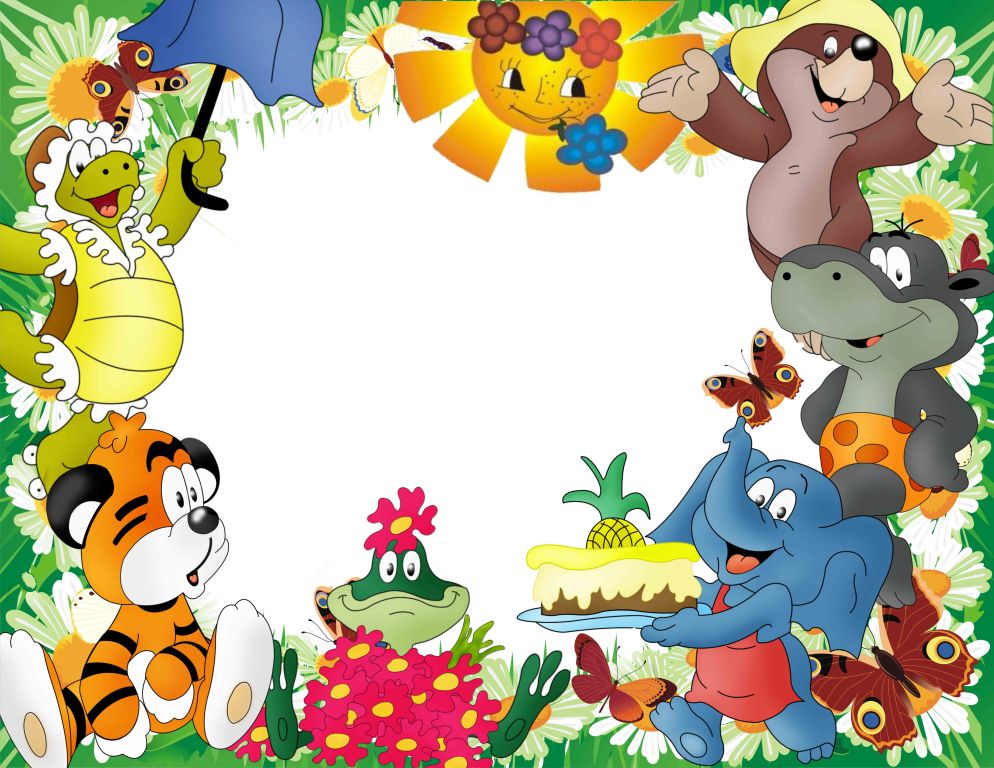 Разнообразие животных
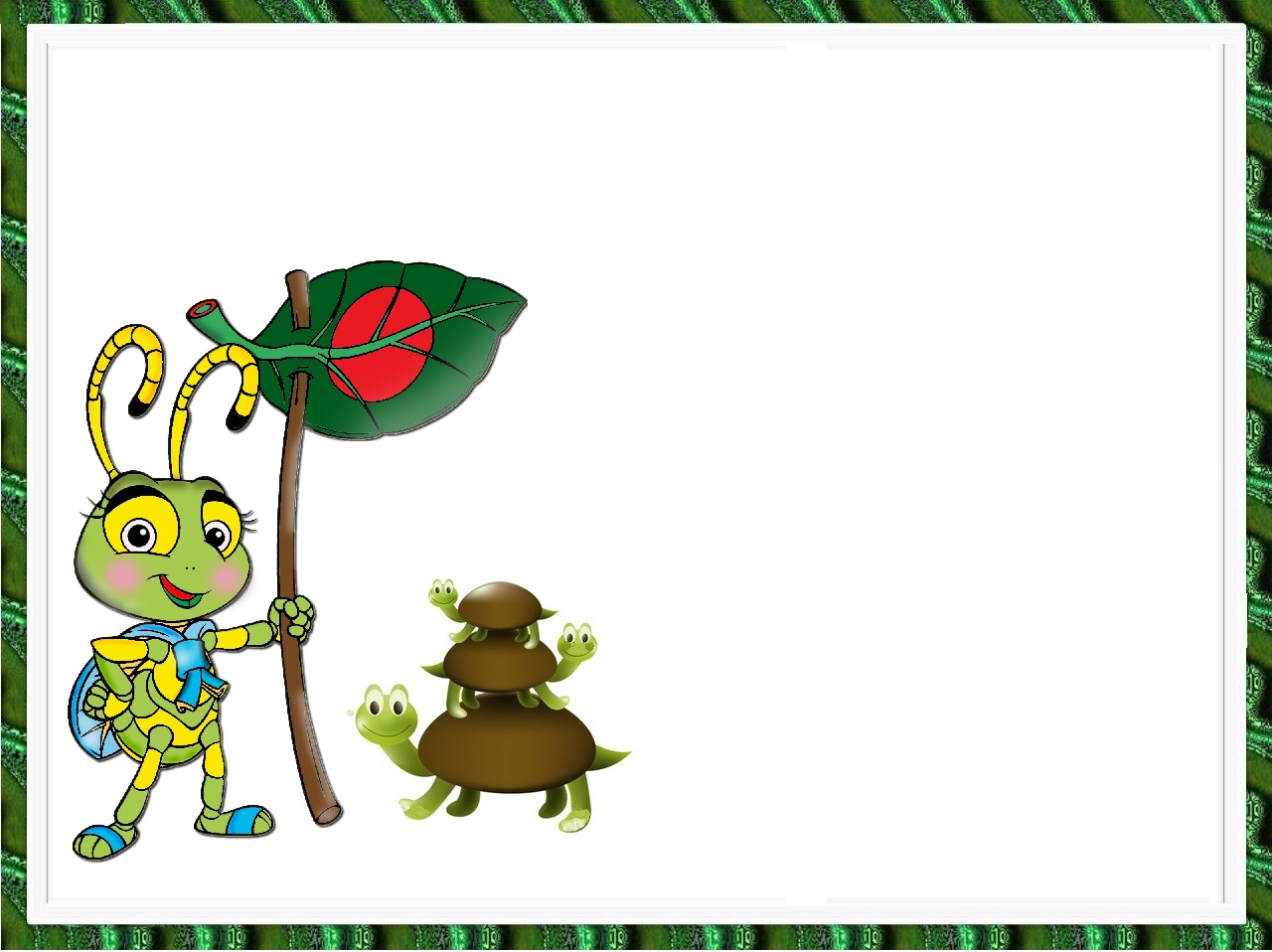 Зоология – наука о животных
Зоология – наука о животных.
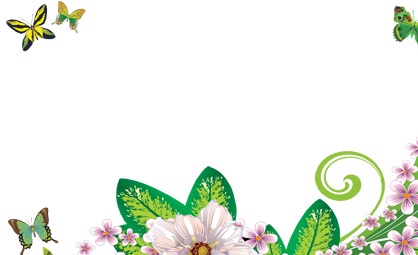 Насекомые
Имеют 6 ног
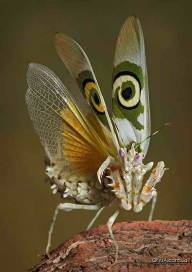 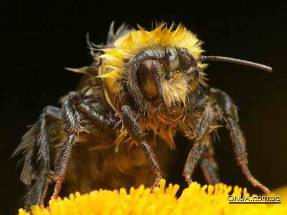 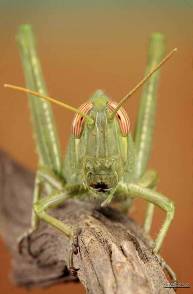 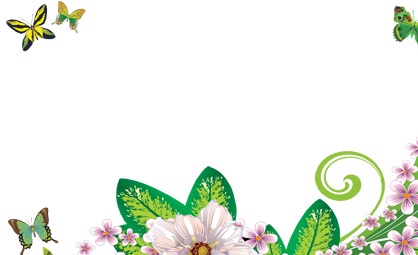 паукообразные
Имеют 8 ног
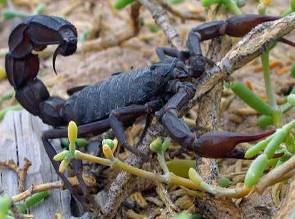 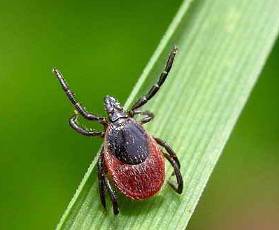 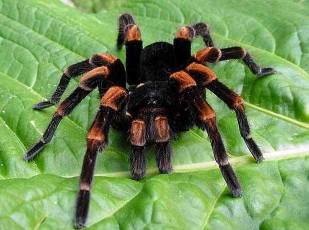 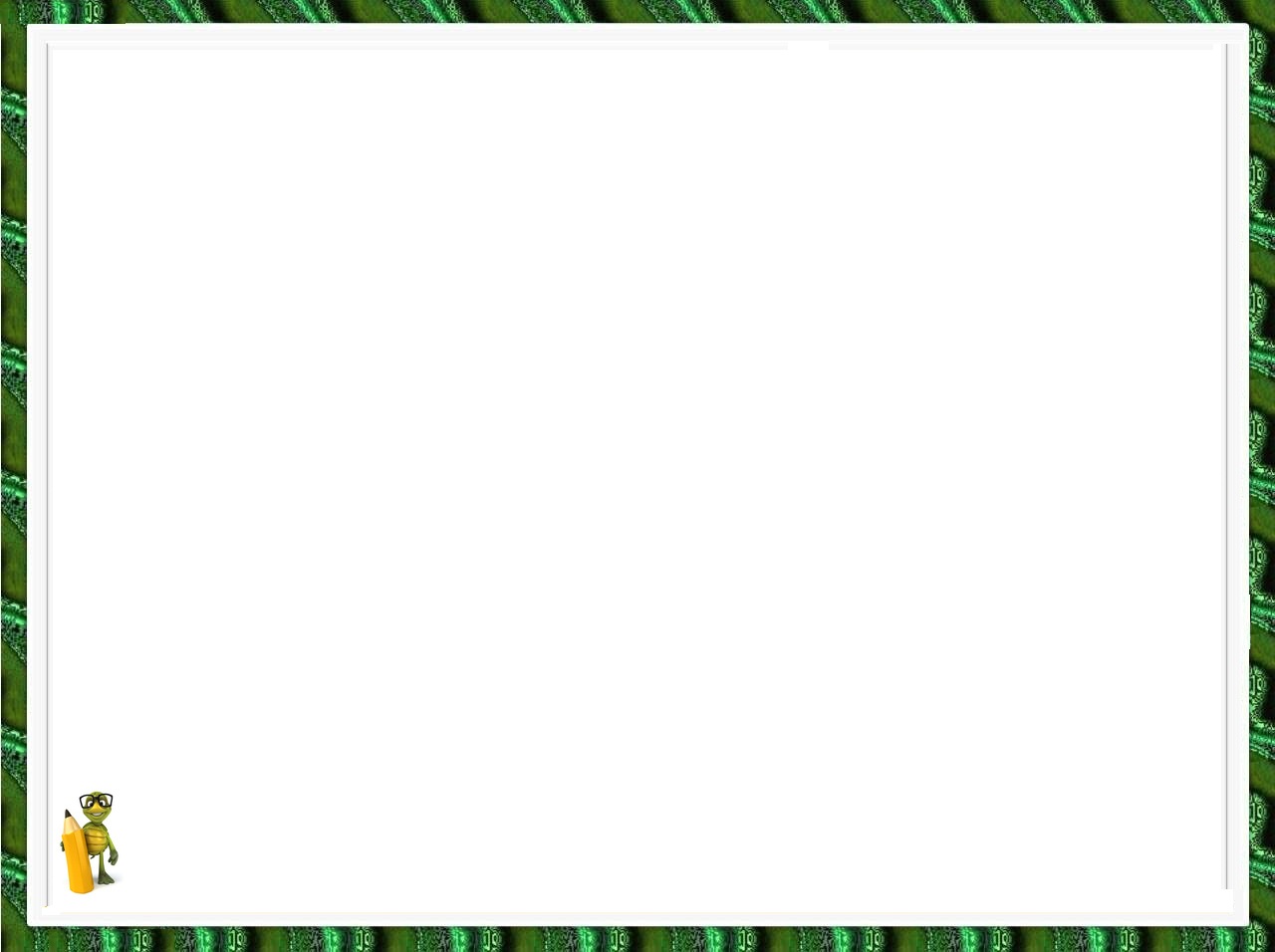 моллюски
моллюски
Мягкое тело защищено раковиной
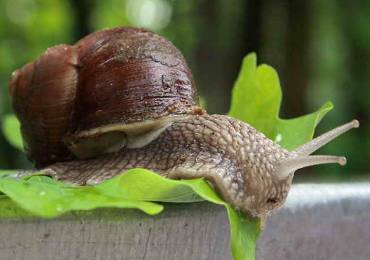 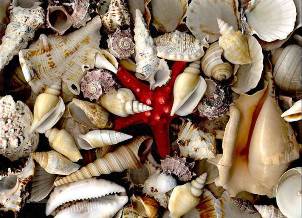 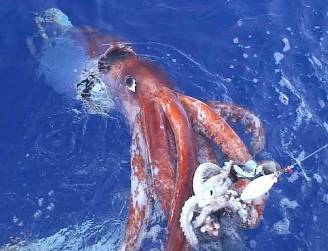 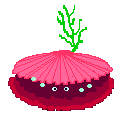 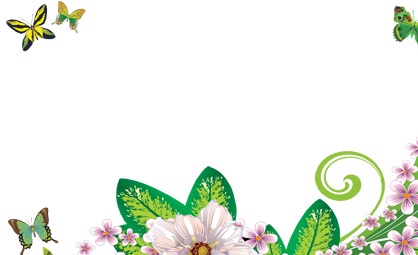 Иглокожие
Имеются иголки
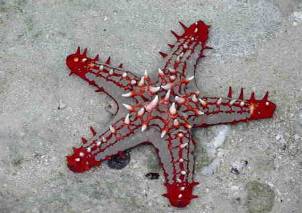 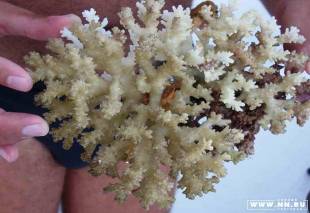 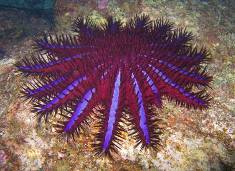 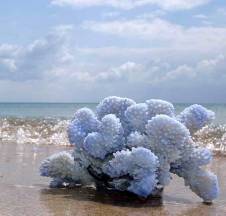 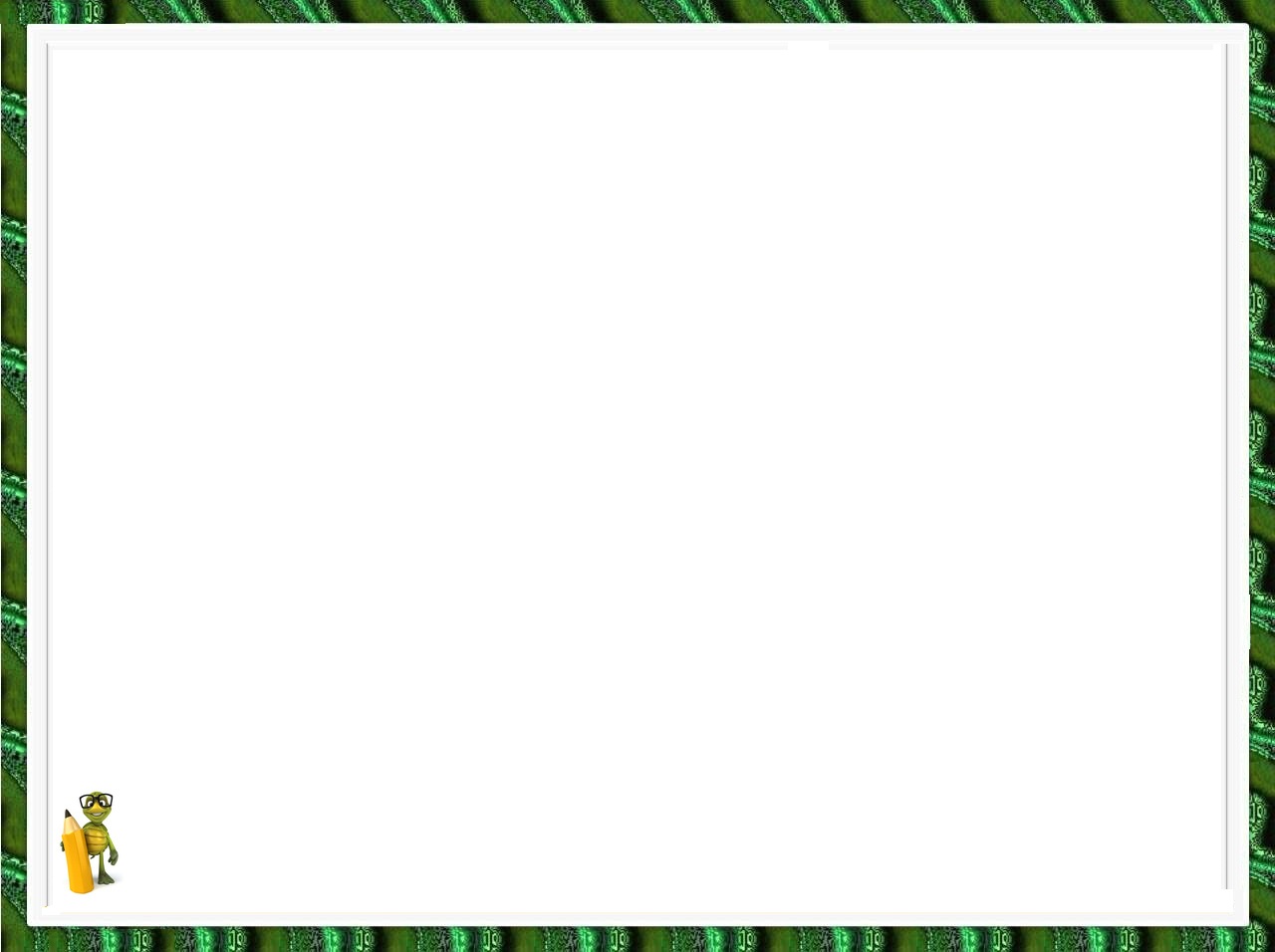 Черви
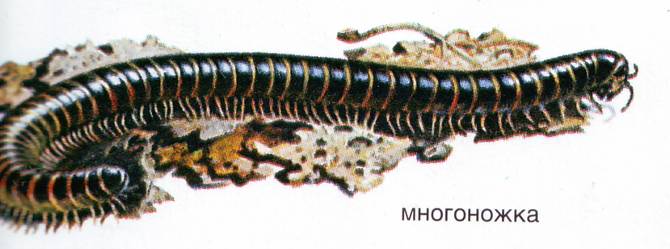 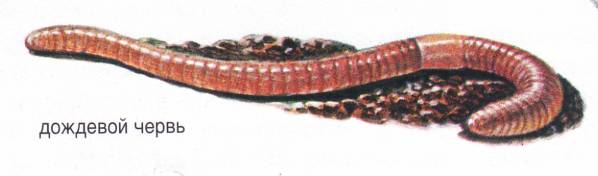 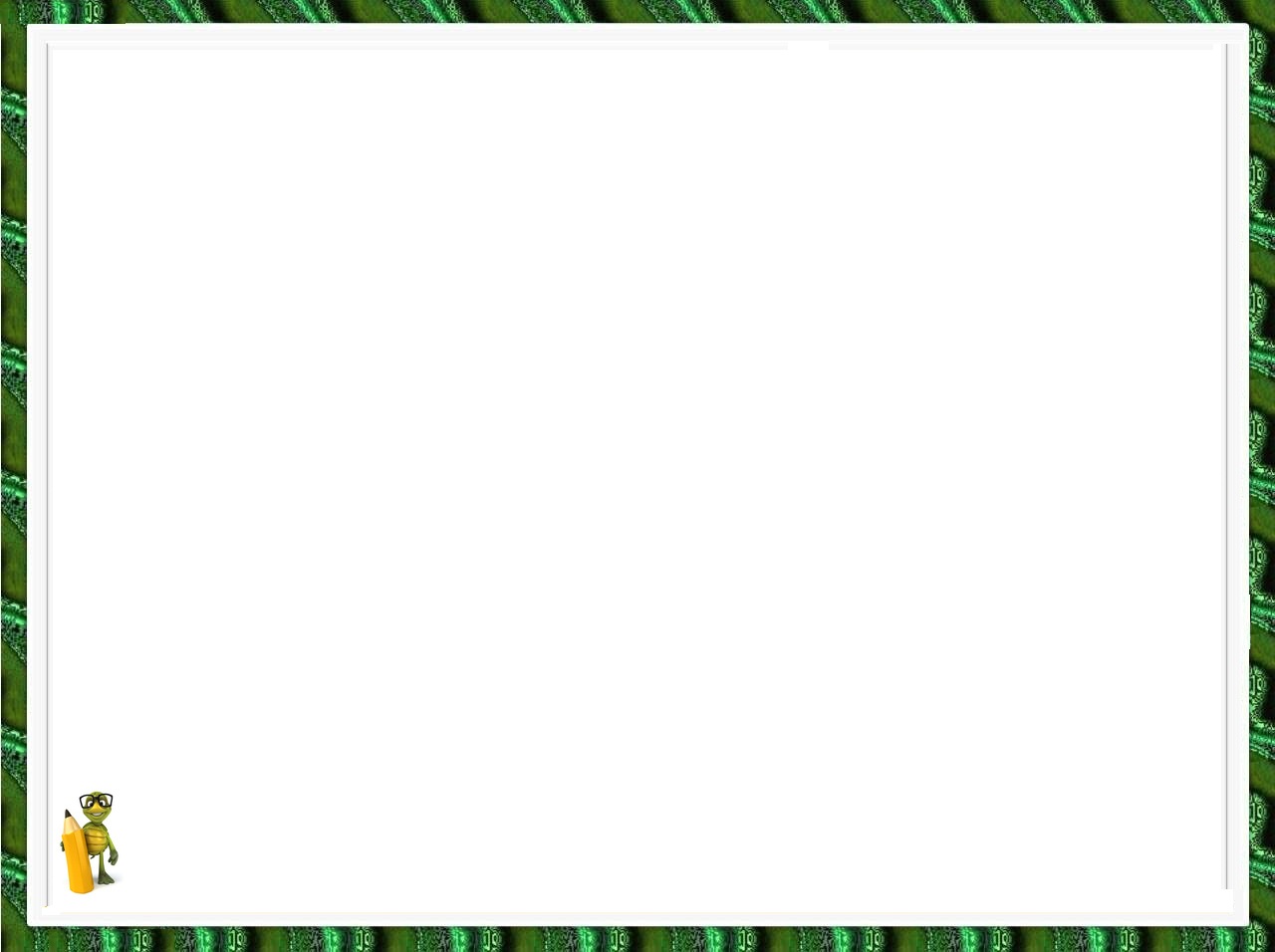 Ракообразные
Тело покрыто панцирем, 2 клешни
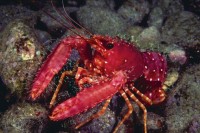 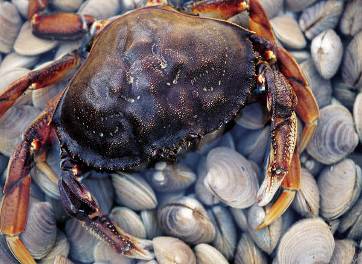 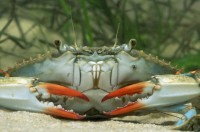 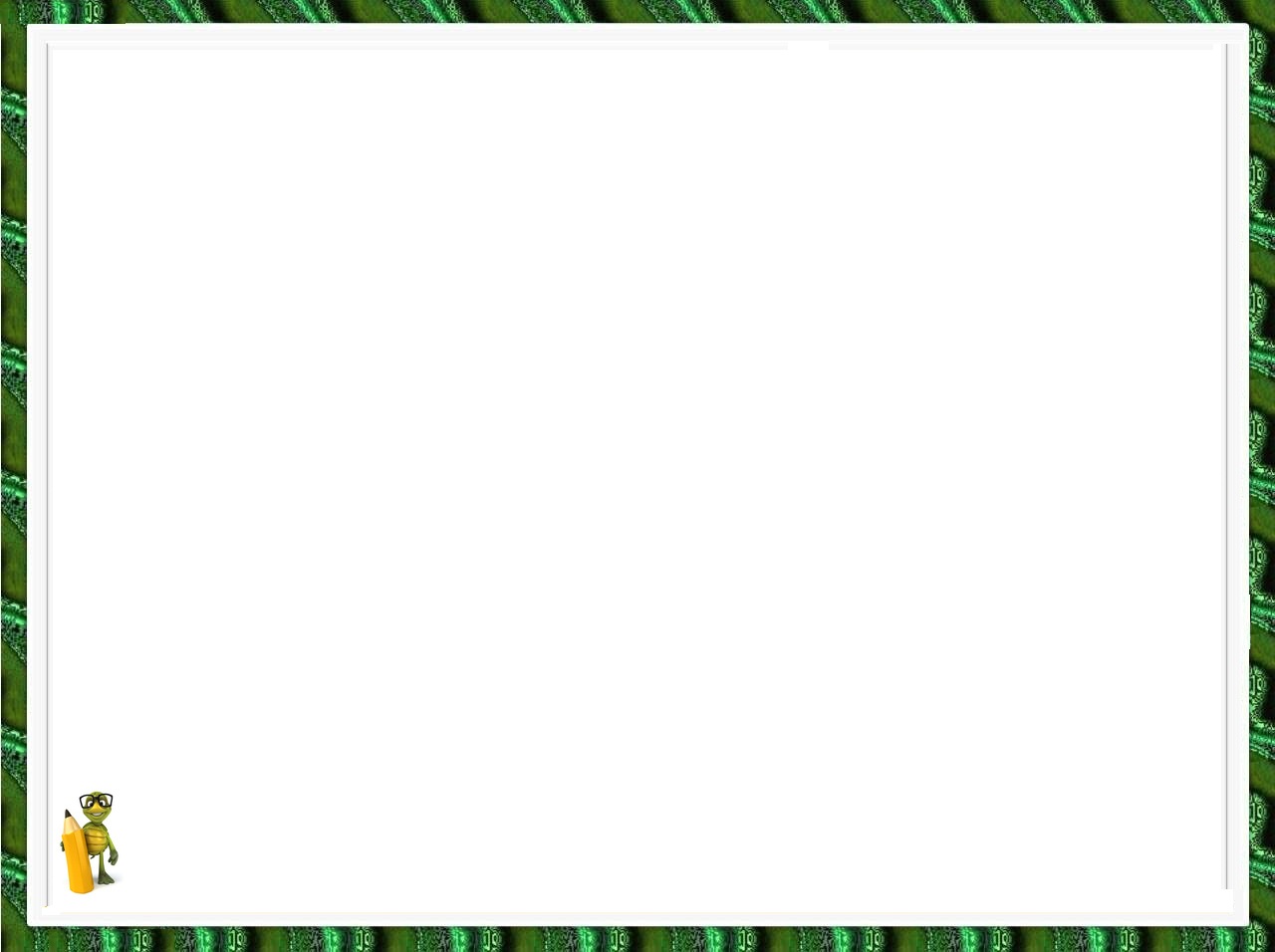 Рыбы
Живут в воде, Тело покрыто чешуёй, имеют плавники, жабры
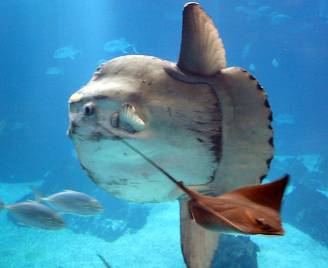 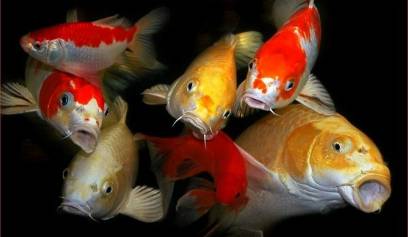 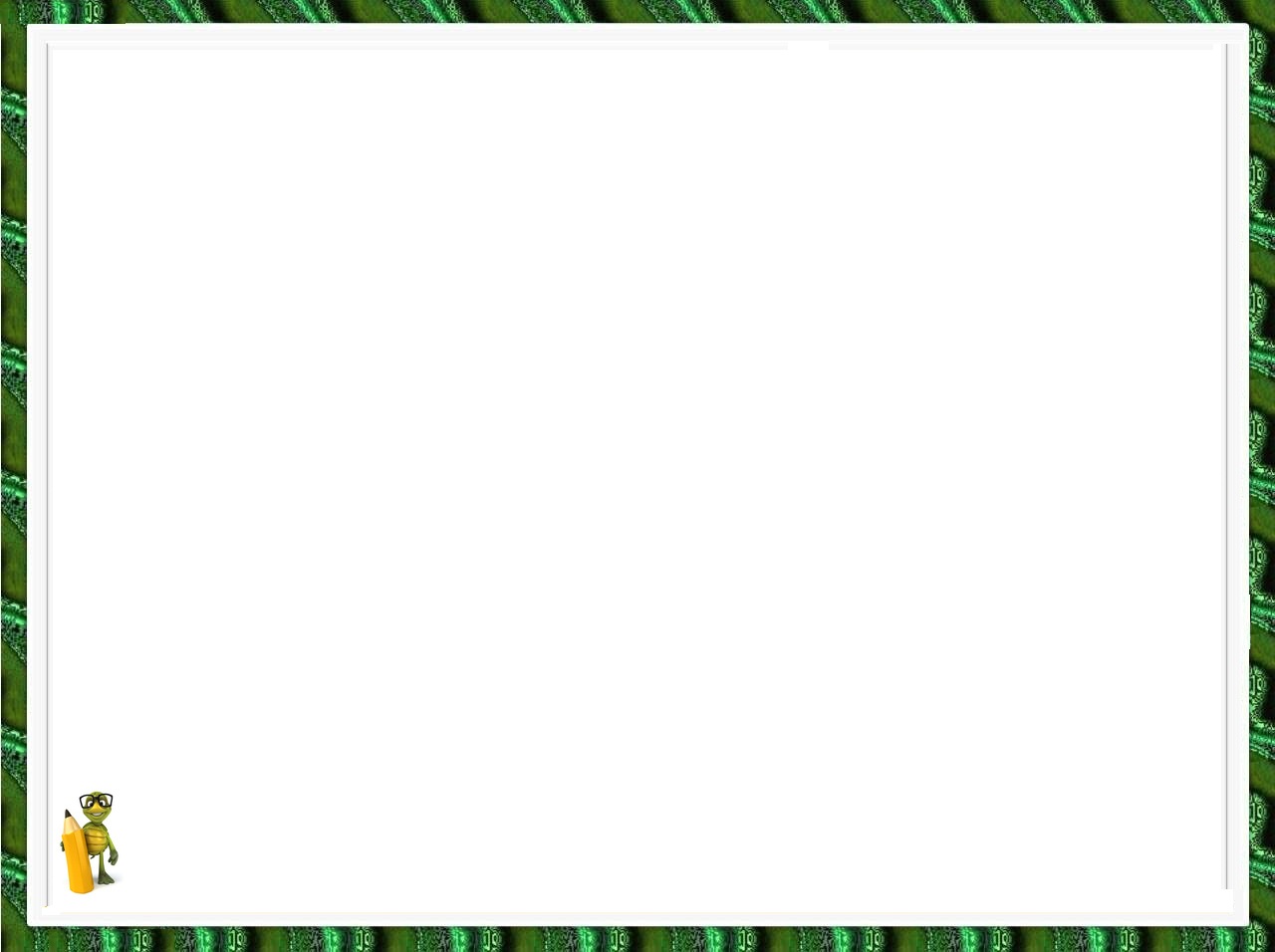 Земноводные
Часть жизни проводят на суше, часть – в воде;
Кожа голая, нежная.
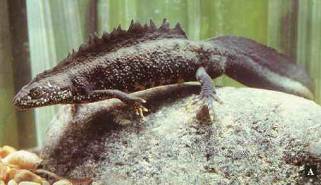 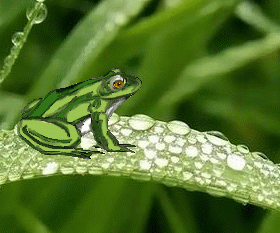 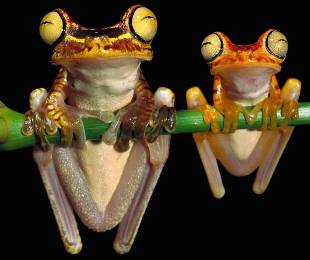 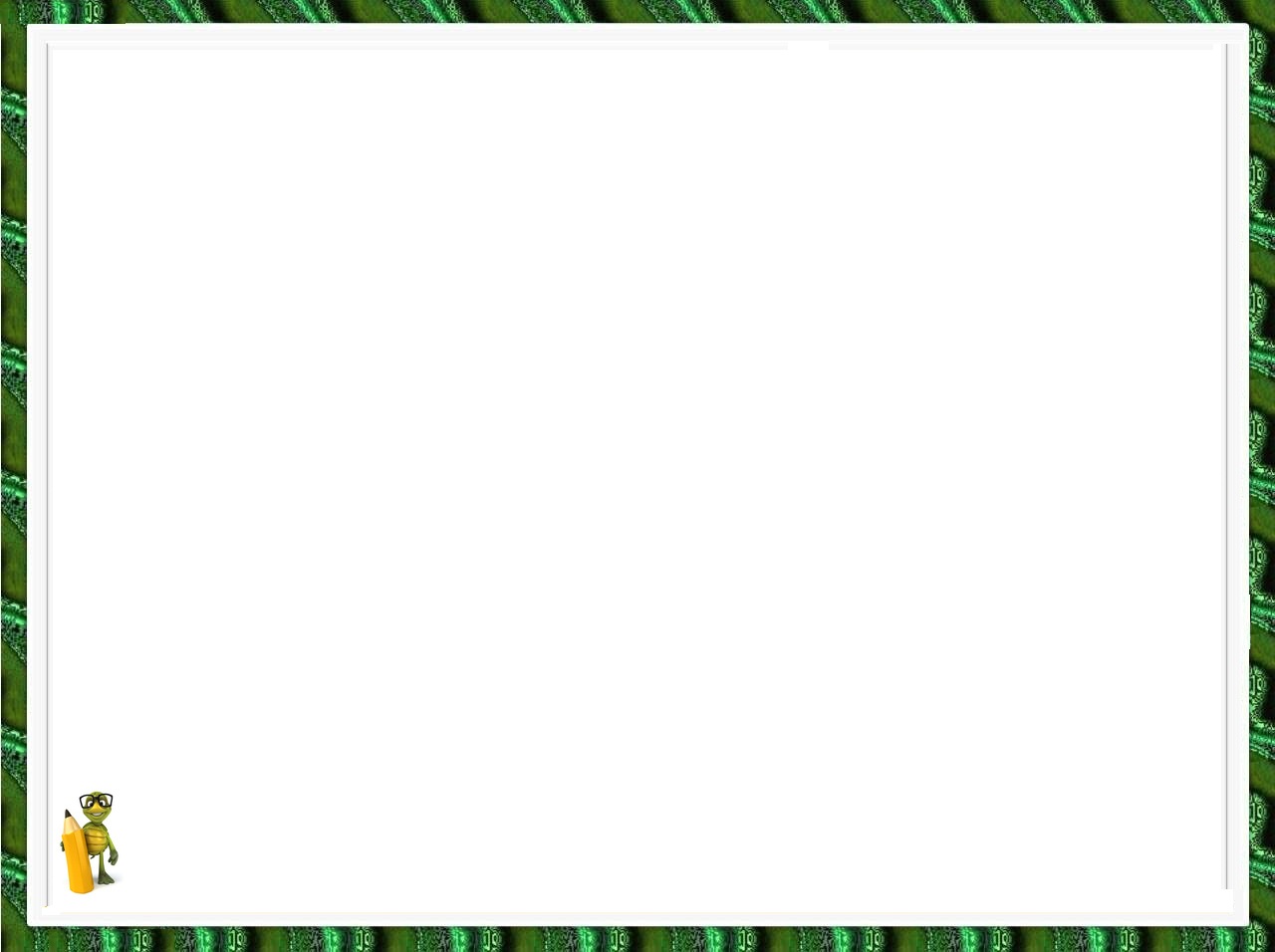 Пресмыкающиеся
Тело покрыто сухими чешуйками или панцирем.
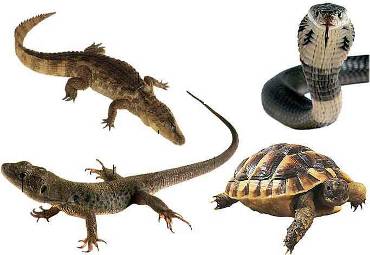 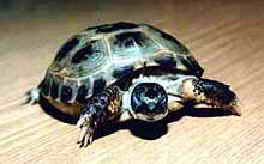 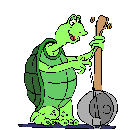 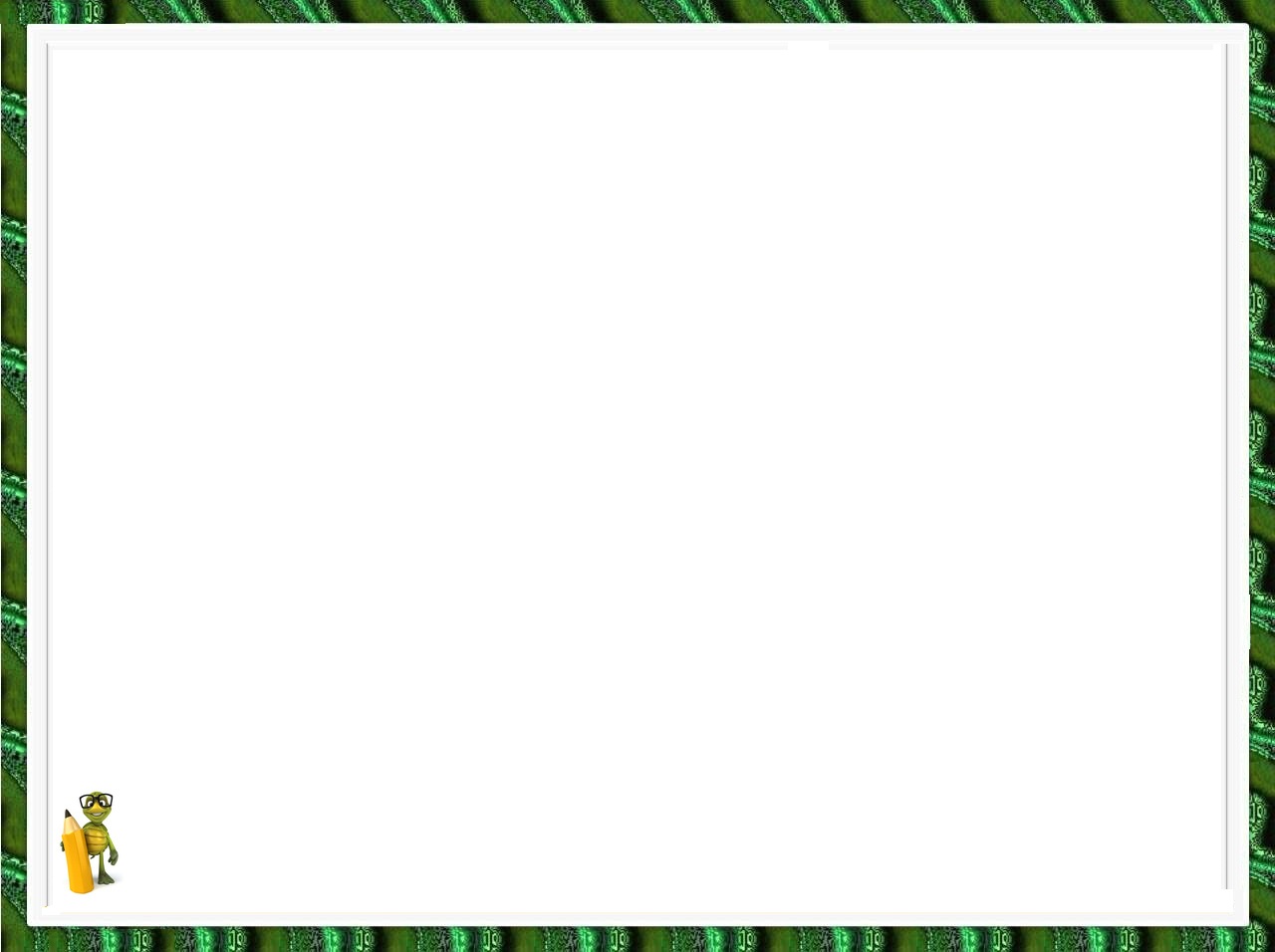 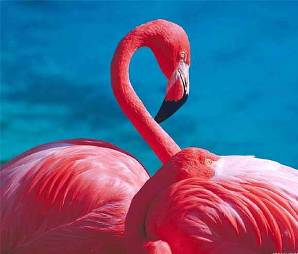 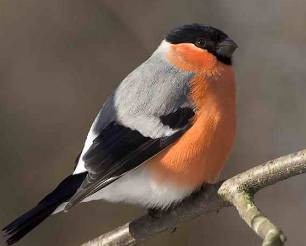 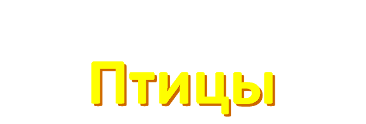 Тело покрыто перьями
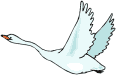 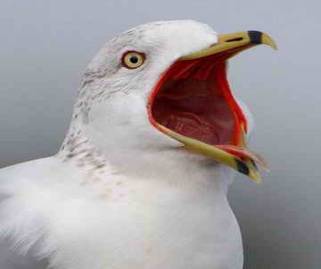 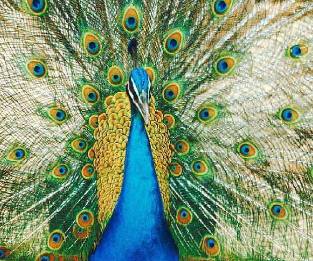 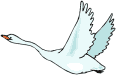 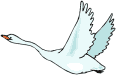 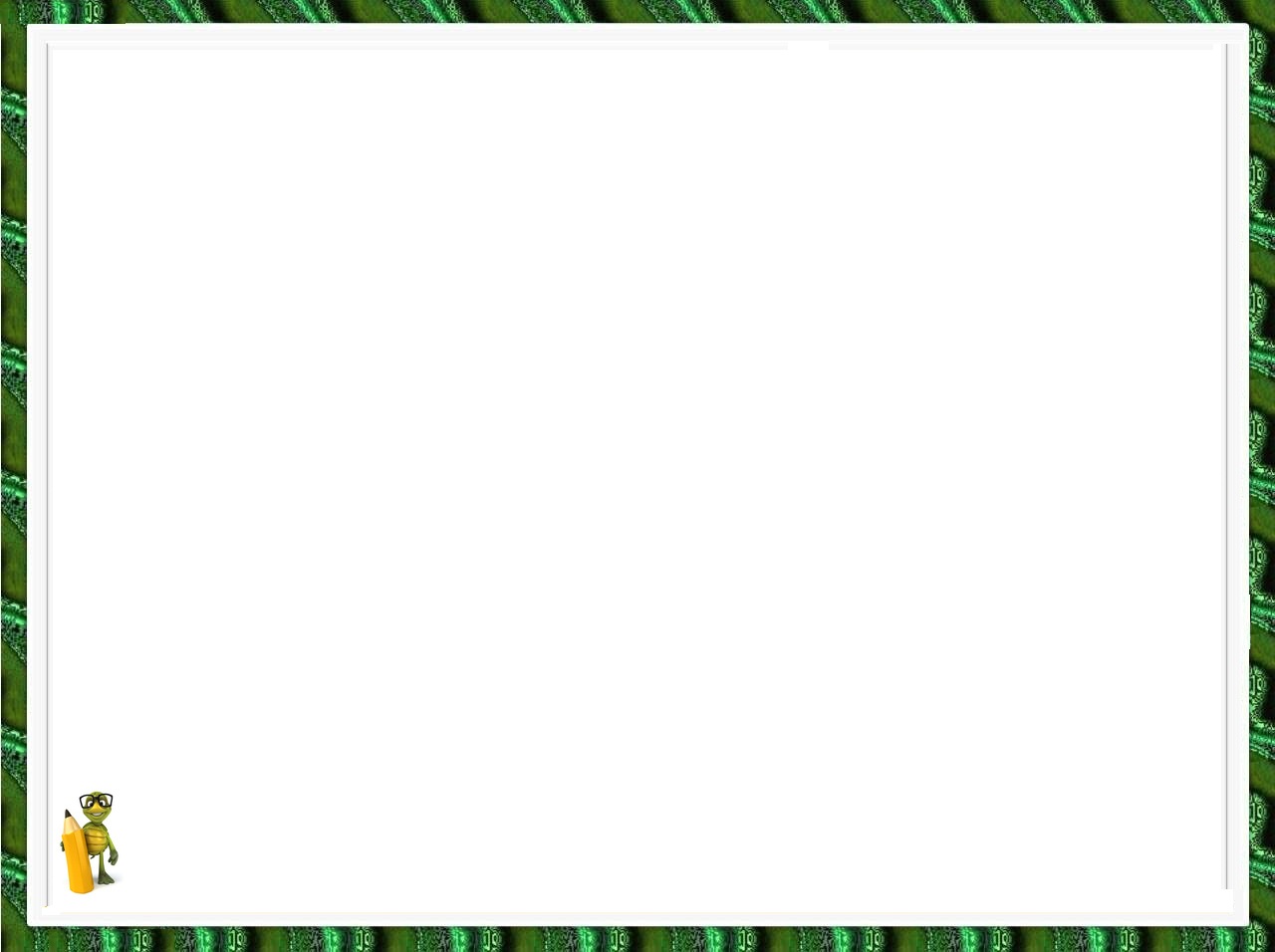 Млекопитающие, или звери
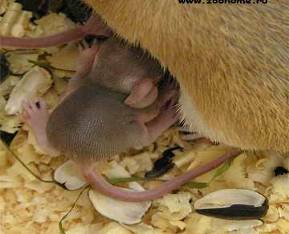 Тело покрыто шерстью, кормят детёнышей молоком
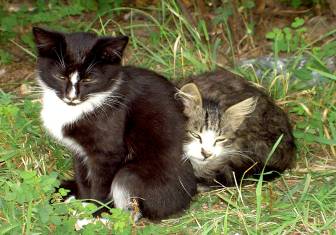 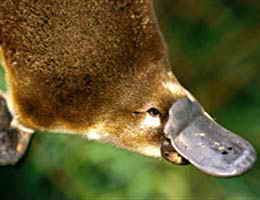 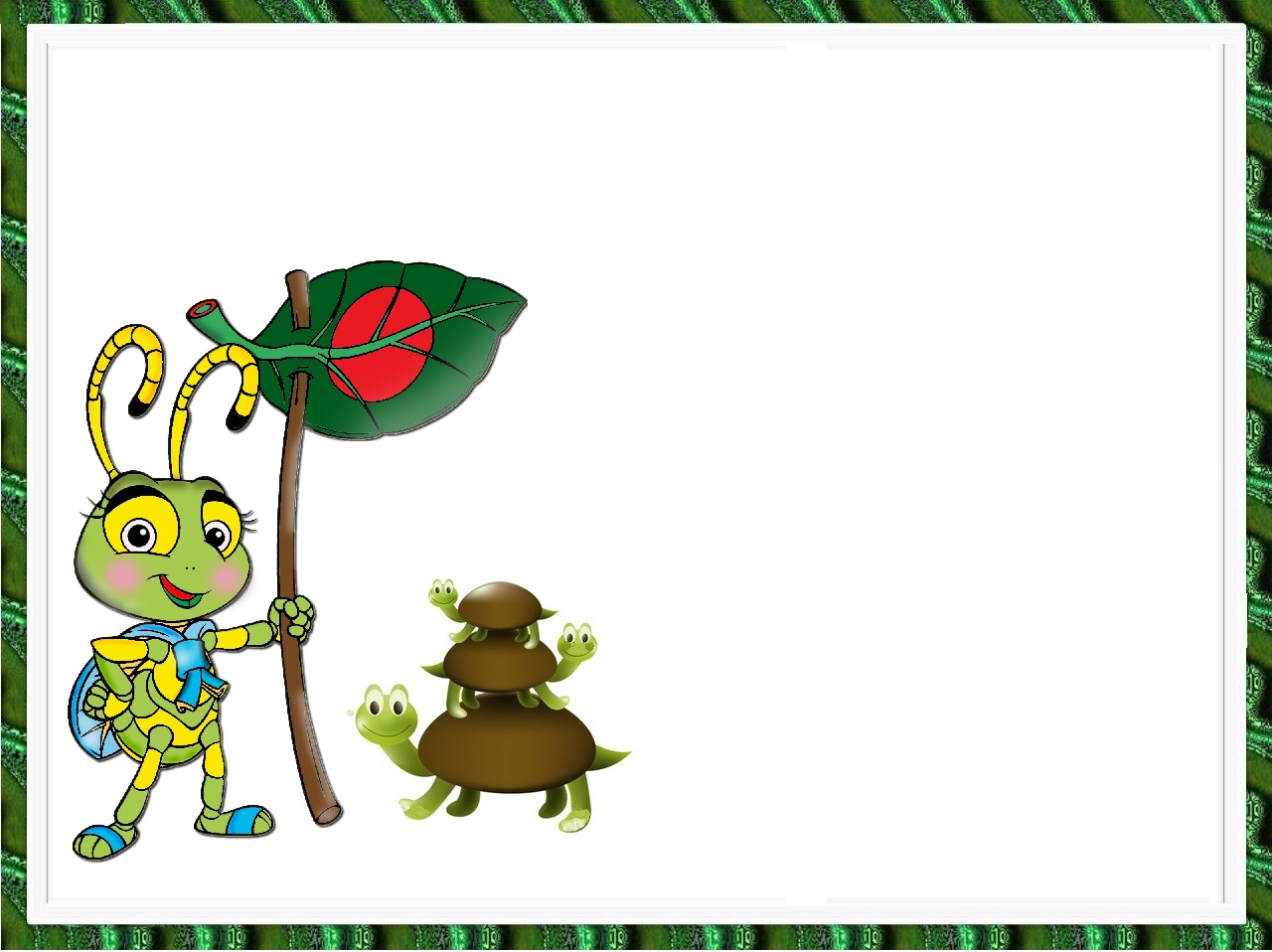 К какой группе относятся животные?
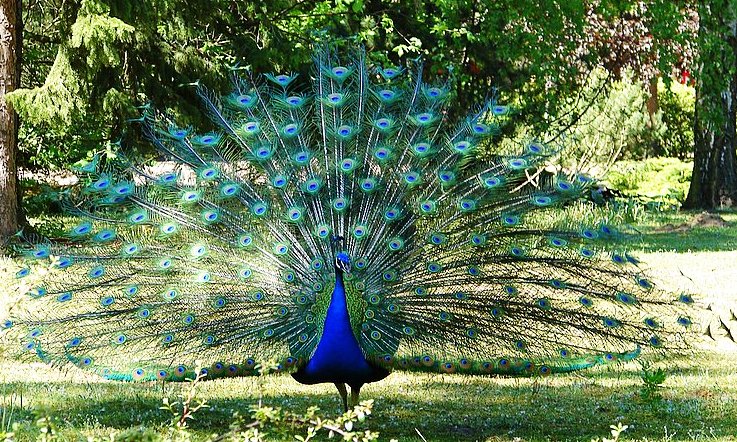 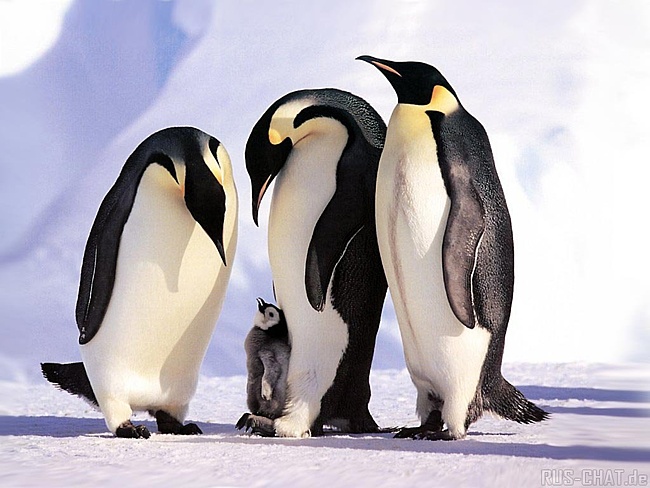 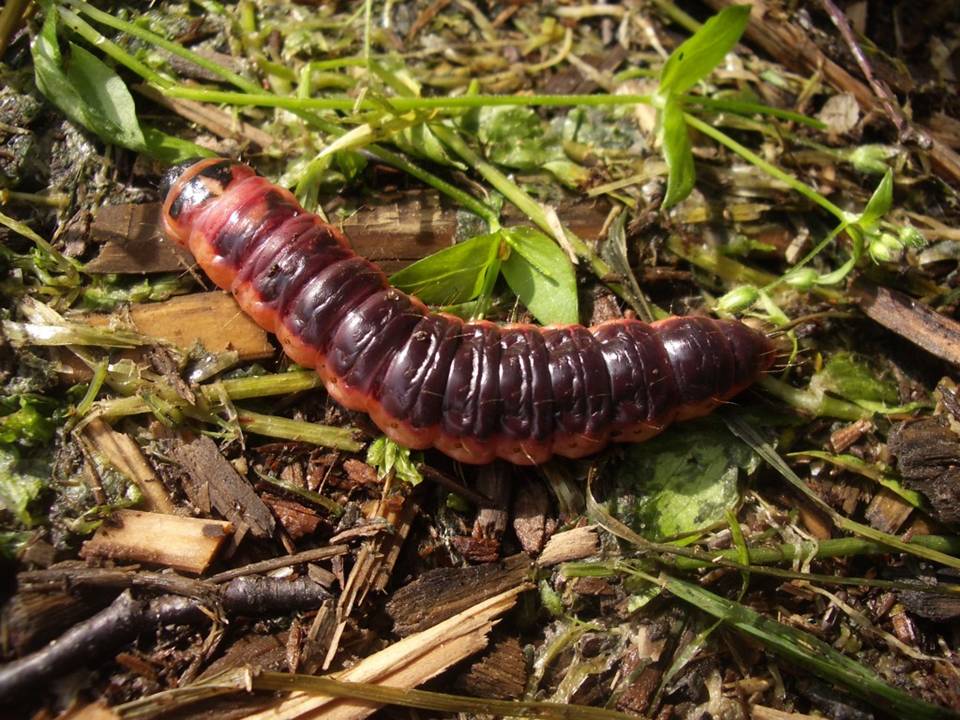 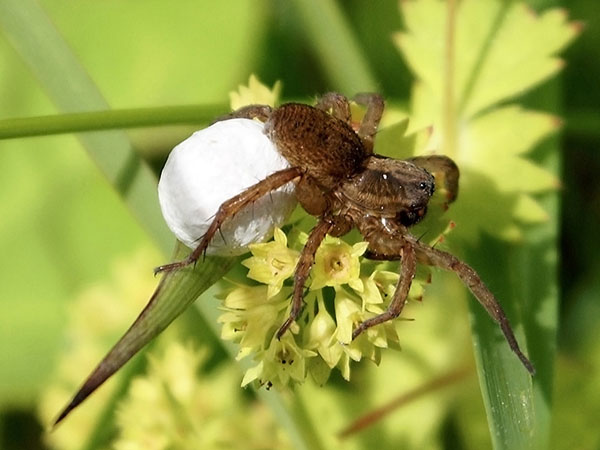 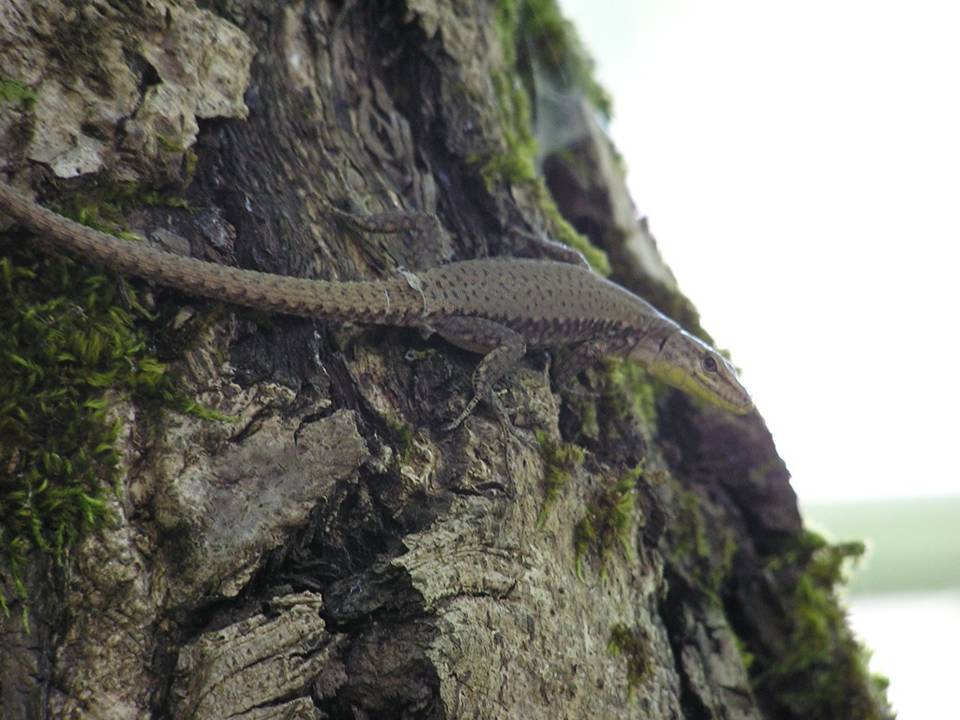 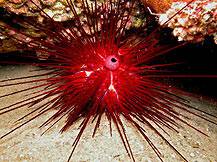 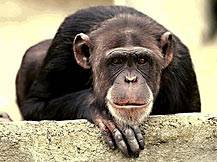